Investigating small-scale edge turbulence with GPI
Noah Mandell, Stewart Zweben, Walter Guttenfelder, Yang Ren, Steve Sabbagh

NSTX T&T Forum 2015
2/25/2015
Motivation & GPI Optics Upgrades
2010 GPI data included shots that showed small-scale (sub-cm) structure   → consistent with ETG turbulence
Zoom optics upgrade will allow 2-3x zoom to enhance spatial resolution of optics so that ~2-3mm structure can be resolved
Other upgrades to fiber bundle, etc will allow better signal-to-noise ratio, possibly faster frame rate for movies
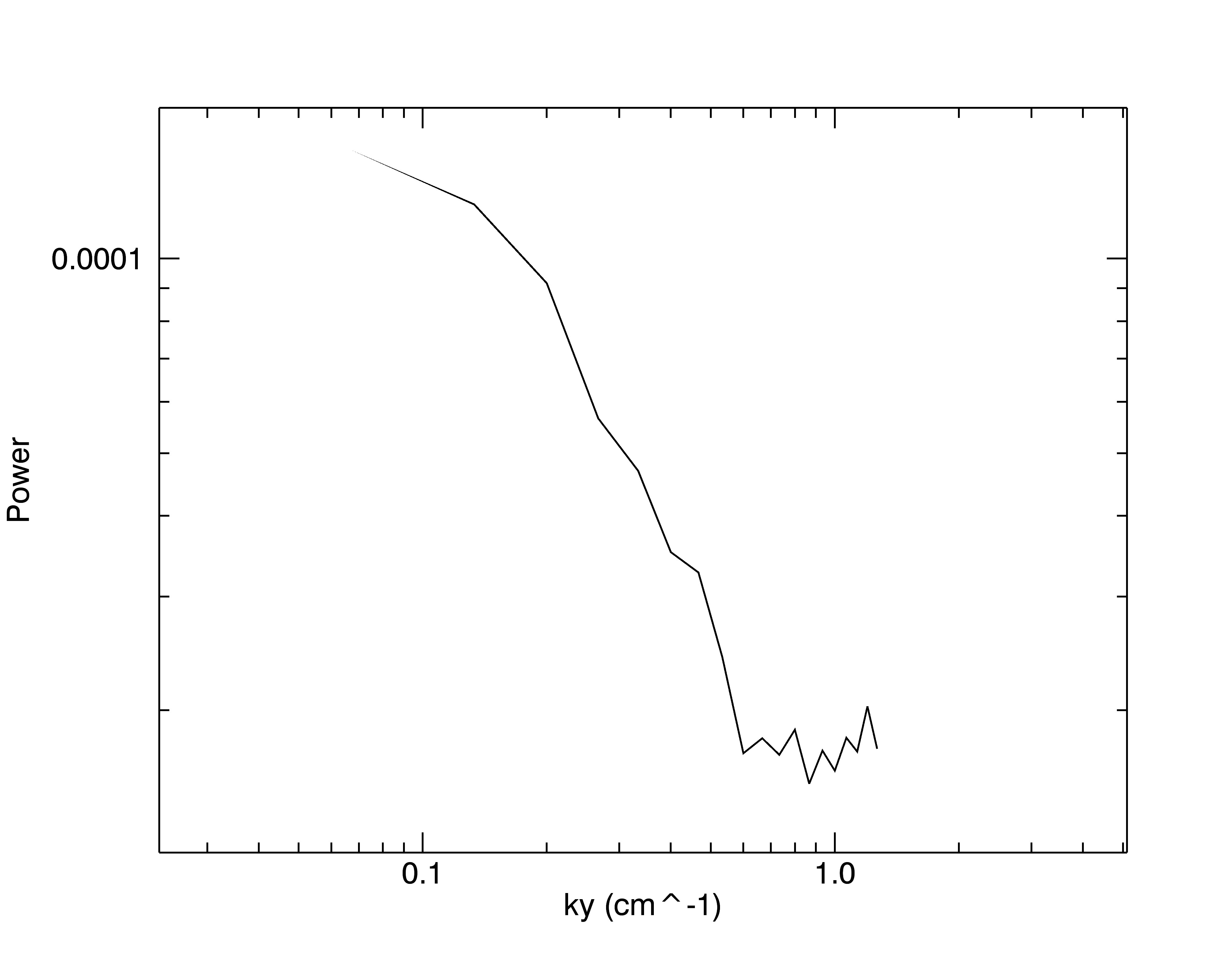 Shot 139955, t=365.9-366.1 ms (80 frames)
[Speaker Notes: current GPI region: 25x30 cm → zoom region 12x15 cm. current frame rate: 400,000 fps, could double.]
Experiment Goals
Measure fluctuation (w,k) spectra of edge turbulence from GPI movies made using new magnifying zoom lens

Examine how edge turbulence changes with ∇Te, ∇ne near separatrix

Compare with theory (Guttenfelder) and other diagnostics (e.g. high-k scattering, Ren) to assess whether observed fluctuations are characteristic of ETG turbulence or other theorized modes

Determine role of turbulence in stiff Te profiles near separatrix (as suggested by Canik et al, 2011)
Plasma Conditions
Calibration: Require scans of BT or IP to align local B field with GPI optical view to optimize small-scale resolution, guided by EFIT (Sabbagh)
This will require 5-10 dedicated shots (~2 hours), with GPI gas puffing. Could be an XMP.

Main experiment: H-mode, with and without Lithium wall conditioning
With lithium, density gradient is weakened and ETG is predicted to be more unstable in pedestal (Canik et al)

Can piggy-back on other XPs for additional data as allowed